DRUGS ACTING ON SOMATIC NERVOUS SYSTEM
(Skeletal muscle relaxants, Local anaesthetics)
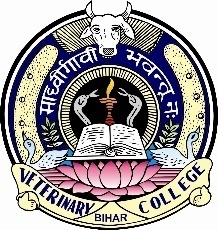 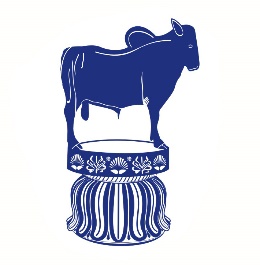 Dr. Kumari AnjanaAssistant ProfessorDeptt. of Veterinary Pharmacology & Toxicology
Bihar Veterinary College, Bihar Animal Sciences University, Patna
Skeletal muscle relaxants
Skeletal muscle relaxants are drugs that act either peripherally at the neuromuscular junction/ skeletal muscle fibre or centrally in the cerebrospinal axis to reduce skeletal muscle tone and/or cause paralysis. 

These agents are clinically useful during surgery to produce complete muscle relaxation (e.g., neuromuscular blockers) or in the treatment of neurological spastic disorders and muscle spasms.
Classification
On the basis of site of action, skeletal muscle relaxants have been divided into 2 major groups
Nondepolarising
1. Peripherally acting muscle relaxants        Neuromuscular blocking drugs


                                                                             Directly acting drugs

 2. Centrally acting muscle relaxants
Depolarising
Peripherally acting muscle relaxants
1. Neuromuscular blocking drugs
a) Non-depolarising/Competitive neuro-muscular blocking drugs
	Long acting drugs; --d-tubocurarine, 
                                                         pancuronium, 
                                                         gallamine  
                                                        doxacurium
	Intermediate acting drugs--vecuronium,
                                                                     atracurium
                                                                     rocuronium
                    Short acting drugs:--              mivacurium
 
  b) Depolarising/ Non-competitive neuromuscular blocking drugs-
                                                                      suxamethonium    and
                                                                      decamethonium.
2. Directly acting drugs--e.g., dantrolene and quinine.
Centrally acting muscle relaxants
Carbamate derivatives
methocarbamol, carisoprodol and meprobamate.
Glyceryl ethers
 guaiphenesin, mephenesin, chlorzoxazone and chlormezanone.
Benzodiazepines
 diazepam and chlordiazepoxide.
Gamma-aminobutyric acid derivatives
 baclofen.
Centrally acting muscle relaxants
These are also called skeletal muscle spasmolytiçs, act through by interfering with internuntial pathways in spinal cord and reticular activating system. 
These are given either orally or parenterally.
Mefenesin and Guaiafenesin: 
Act as glycine agonists and thus antagonize strychnine or tetanus but not those of picrotoxin or pentylenetetrazol (GABA antagonism).
 Guaifenesin has wide and used 5% in 5% dextrose as IV infusion in horses for casting.
        Dose of Guaifenesin: Dog: 45-90 mg/kg IV; 
                                           Large animals: 60-120 mg/kg IV.
Diazepam: 
Causes paralysis of muscles through GABA facilitation, and thus antagonizes convulsions of  picrotoxin or nikethamide. 
Dog: 0.5-1 mg/kg IV or 1M. 
Cat: 2.5-5 mg/kg orally, thrice a day. 
 
Baclofen: 
GABAB agonist. 
Causes paralysis of muscles by inhibition of motor neurons in spinal cord.
 
Methocarbamol: 
Mechanism of action unknown. Used in tetanus and strychnine poisoning. 
Dog & Cat 45 mg/kg IV
Horse: 5-20 mg/kg IV.
Peripherally Acting Muscle Relaxants
Non-Depolarising/Competitive Neuro-muscular Blocking Drugs: 
Non-depolarising drugs are competitive antagonists of acetylcholine at nicotinic receptors on the motor end plates. 
They do not cause depolarisation, but protect receptors from depolarisation by acetylcholine, so they cause flaccid paralysis.
The non-depolarising or competitive neuromuscular blockers generally have thick bulky and rigid molecule and are termed Pachycurare. 
Most of the non-depolarising neuromuscular blocking agents have two or more quaternary atoms, which provide necessary attraction to the negatively charged anionic sites of the nicotinic receptors.
Mechanism of action:
Non-depolarising neuromuscular blocking agents combine with nicotinic receptors in the neuromuscular junction and prevent the binding of acetylcholine. 
Normally, binding of the cationic head of ACh with the negatively charged sites of nicotinic receptors causes opening of Na+ channels allowing depolarisation of muscle cell membrane and contraction of skeletal muscle cell. 
Occupation of these sites by the molecularly rigid competitive neuromuscular blockers do not allow conformational changes in the nicotinic receptors needed for opening of the channel and subsequent depolarisation of cell membranes and muscular contraction.
As the antagonism is of competitive type, the actions of non-depolarising blockers can be overcome by increasing concentration of acetylcholine at the neuromuscular junction, for example, by administration of anticholinesterase agents like neostigmine or edrophonium. 

At very high concentration, non-depolarising agents directly block Na+ channels to produce non-competitive neuromuscular blockade. 
This reduces ability of acetylcholinesterase inhibitors to reverse the actions of non-depolarising muscle relaxants.
Mechanism of action of non-depolarising   neuromuscular blocker.a.Nicotinic receptor without ligand: Na+ channel closed.b.Acetylcholine occupying nicotinic receptor: Na+ channel opened.C. Non-depolarising drug displaces acetylcholine and occupies nicotinic      	receptor:Na+ channel closed.
Depolarising/ Non-competitive neuromuscular blocking drugs:
Fig.  Schematic representation of mechanism of action of depolarising neuromuscular blocking drugs.
(a) Nicotinic receptor with closed sodium channel.
(b) Depolarising neuromuscular blocker occupying nicotinic receptor. Sodium channel opens to produce depolarisation (Phase-I)
(c) Depolarising neuromuscular blocker still occupying nicotinic   receptor.  Sodium channel closes as persistent depolarisation changes to repolarisation (Phase Il). 
  NR = nicotinic receptor
Differences between Competitive and Non-competitive NMBs:
LOCAL ANAESTHETICS
Local anaesthetics
Local anaesthetics are drugs which cause reversible loss of sensation of a particular area or region of the body. 
The effect is not accompanied by loss of consciousness. 
The local anaesthetic solutions are injected near or in vicinity of the nerves and applied topically for localized desensitization.
Mechanism of action:
The local anaesthetics prevent depolarization of the neurons by interfering with Na+ ion permeability resulting in blockade of impulse conduction. 
This effect is due to reversible binding to the Na+ ion channels in the neuronal membrane.
Differential features of :local and general anaesthetics
Classification of local anaesthetics
Clinical applications of local anaesthetic agents:
Topical anaesthesia (Surface anaesthesia): Eyes-4% Xylocaine jelly, 0.5-1% Tetracaine solution. 
These are used for catheterization in urethra and endotracheal incubation in the trachea.
Infiltration and field block: Local anaesthetics used are Procaine (1% in small animals and 2% in large animals), Lignocaine (2%).
Conduction/ Nerve block: Local anaesthetics used are Procaine (2%), Lignocaine (2%)and Mepivacaine (2%). (Mepivacaine is best suited in case of horse).
Potentiation of Local Anaesthetics
By decreasing absorption of injected local anesthetic:
Adrenaline is added to local anaesthetic solutions at concentrations ranging from 1:1,00,000 to 1:50,000, which causes constriction of blood vesselsand reduces the absorption of local anesthetic .

By increasing the spread of local anaesthetic :
Addition of  Hyaluronidase to local anaesthetic solutions increases the diffusion or spread of the local anaesthetic and enhances the area of anaesthetization.
Cocaine:
 It is the “mother of all local anaesthetics”.
 It was the first local anaesthetic alkaloid isolated from the leaves of Erythroxylon coca by Albert Nieman in the year 1860.
 Due to its marked CNS  stimulant (toxicity) limits its use.

Procaine:
 It is used for infiltration , 1% in small animals and 2% in large animals. 
 For conduction block (2.5 ml of a 2% solution in small animals and 5-10 ml of 4% solution in large animals).
 It is also used in epidural anaesthesia  as 2%.
Horse- highly sensitive- convulsive effect.
Parakeets- highly sensitive- lethal effect.
It is ineffective topically due to its poor lipid solubility.
Procaine (Procainamide)is used as an effective antiarrhythmic agent.
It is not recommended in patient along with sulphonamide therapy.
	(it favour growth of pathogens by providing their growth factor PABA. )
Lidocaine (Lignocaine or Xylocaine): 
LAP is about 2 times that of procain.
It is a multipurpose local anesthetic.
It is reported to be immunosressant compound (both humoral as well as cell mediated).
 It is also used  as  antiarrhythmic agent.
 It is used as 1-2% solution for epidural and nerve block anaesthesia in large and   small animals.
 It is also used i.v. @ 2 mg/kg b.wt. (every 15-30 minutes) to control cardiac arrhythmia in dog.

Tetracaine: 
It is long acting and one of the most potent ester type local anaesthetic. 
It is one of the choice topical opthalmic  anaesthesia (0.5 % in small animals and 1% in large animals), and for spinal anaesthesia.
Benzocaine: 
It  is comparatively non irritant and recommonded for use on skin, dentistry,  gums & buccal mucosa.
It is also used as fast- acting fish immobilizing agent.
It absorb UV light and has been used in sunscreen creams and lotions.

Bupivacaine:
It has been recommonded  as post-operative topical analgesic, superior to phenylbutazone. 
Four times more potent than Lidocaine and has duration of action - 3 to 8 hours.
It has been recommonded also for during labour or during post –operative period as it tends to produce more sensory then motor nerve blocked.
Thank You